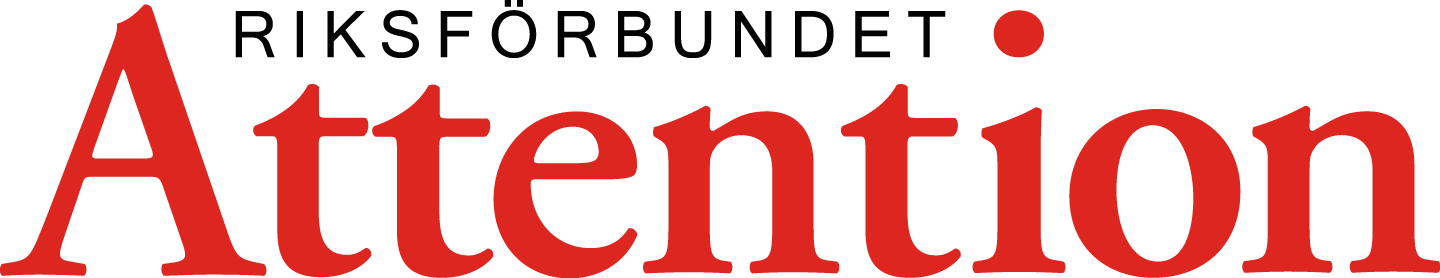 Om oss:
Vi är en intresseorganisation för personer med neuropsykiatriska funktionsnedsättningar (NPF)
Vi företräder våra medlemmar
Vi driver på utvecklingen inom NPF
Vi sprider information och kunskap
Vi har ett kunskapscenter som erbjuder utbildningar om NPF
Våra viktigaste uppgifter och det vi arbetar för…
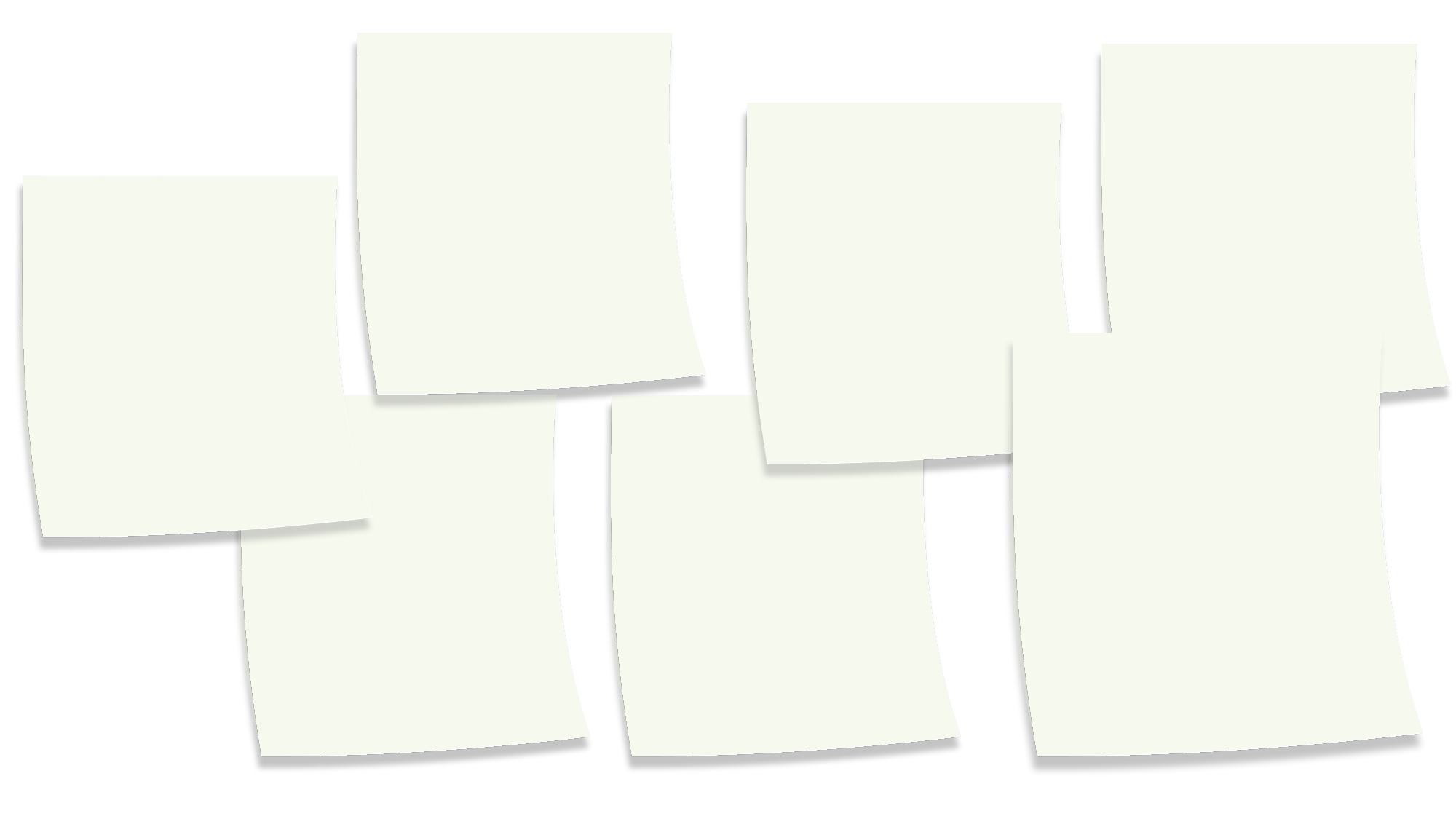 …är att:
Öka förståelsen för personer med NPF genom information och utbildning.
Rätten till utbildning och jobb.
Tidig upptäckt och rätt till utredning, stöd och behandling.
Skapa nätverk och stödgrupper i lokala föreningar.
Att förmedla erfarenheter och resultat av medicinsk, psykologisk och pedagogisk forskning till medlemmar, yrkesverksamma och övriga samhället.
Forskning och 
metodutveckling.
Tydligare lagreglering av rättigheter.
Vi har:
60 lokalföreningar runt om i landet och 14 500 medlemmar
Våra medlemmar är personer med diagnos, deras anhöriga och yrkesverksamma inom området
Vi har också stödmedlemmar som består av skolor, organisationer, företag, och andra föreningar
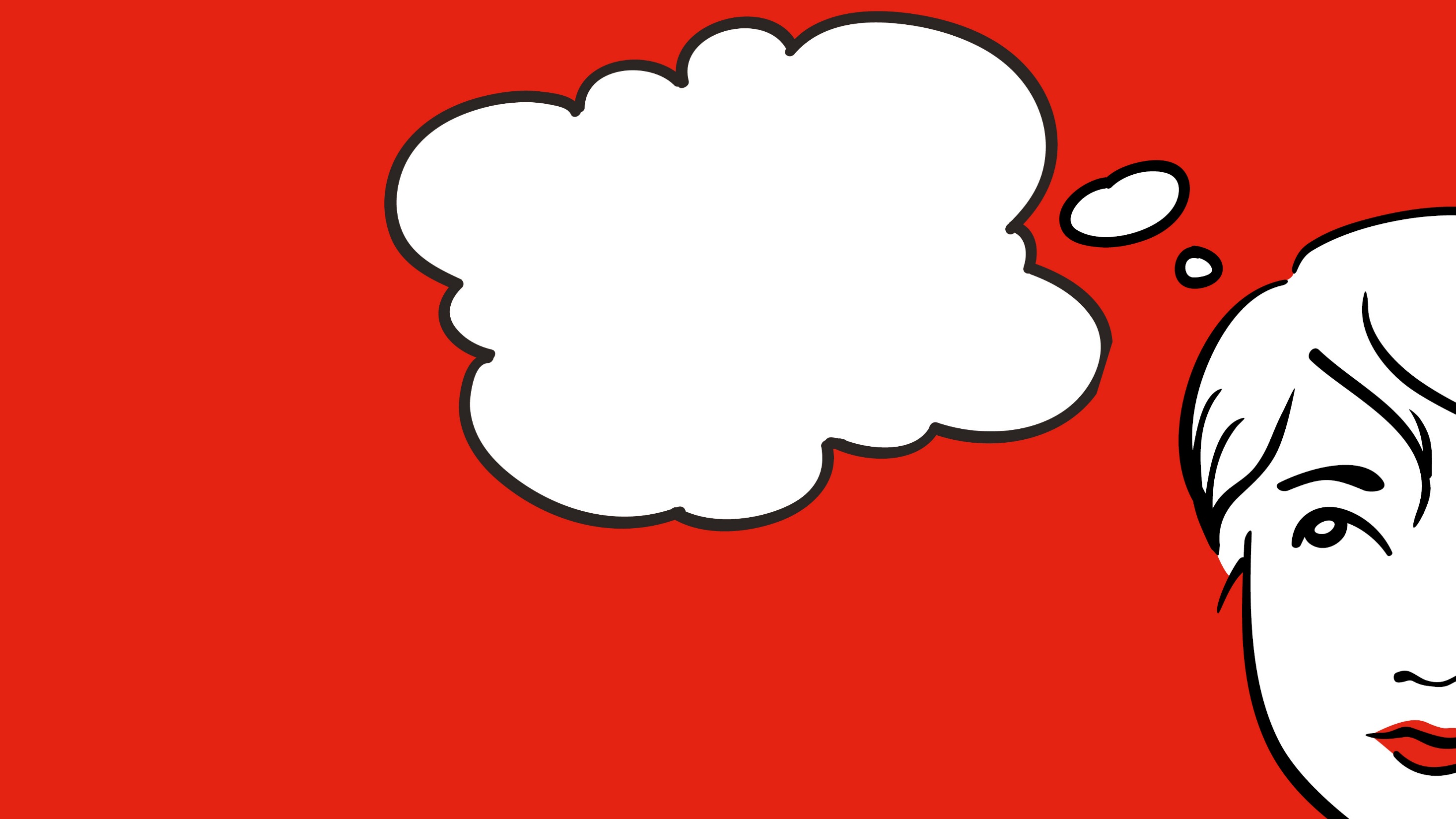 Vad är NPF?
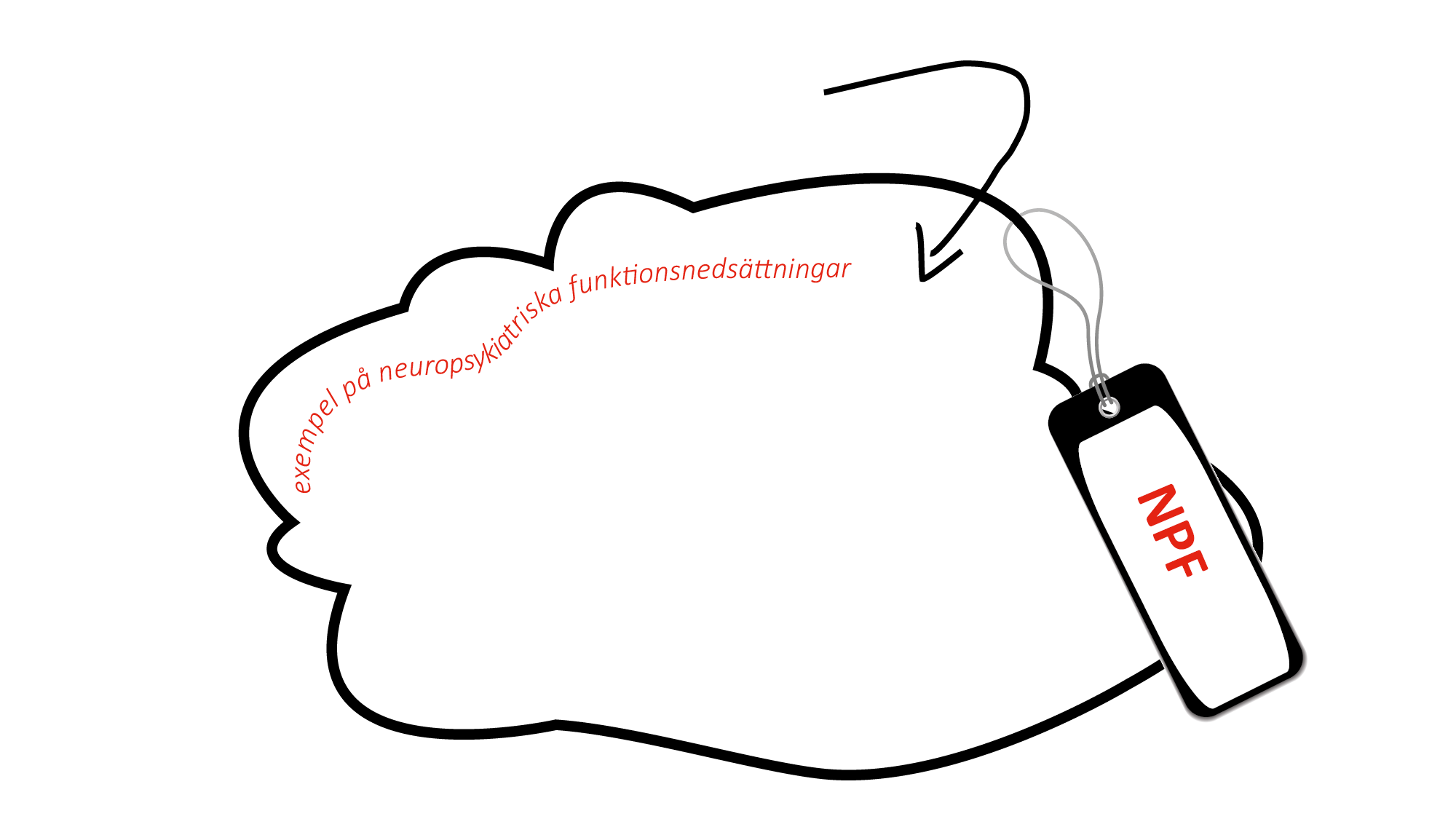 NPF är ett samlingsbegrepp
Tourettes syndrom
Dyslexi
Språkstörning -
Kommunikationsstörning
Aspergers syndrom/Autism
ADHD/ADD
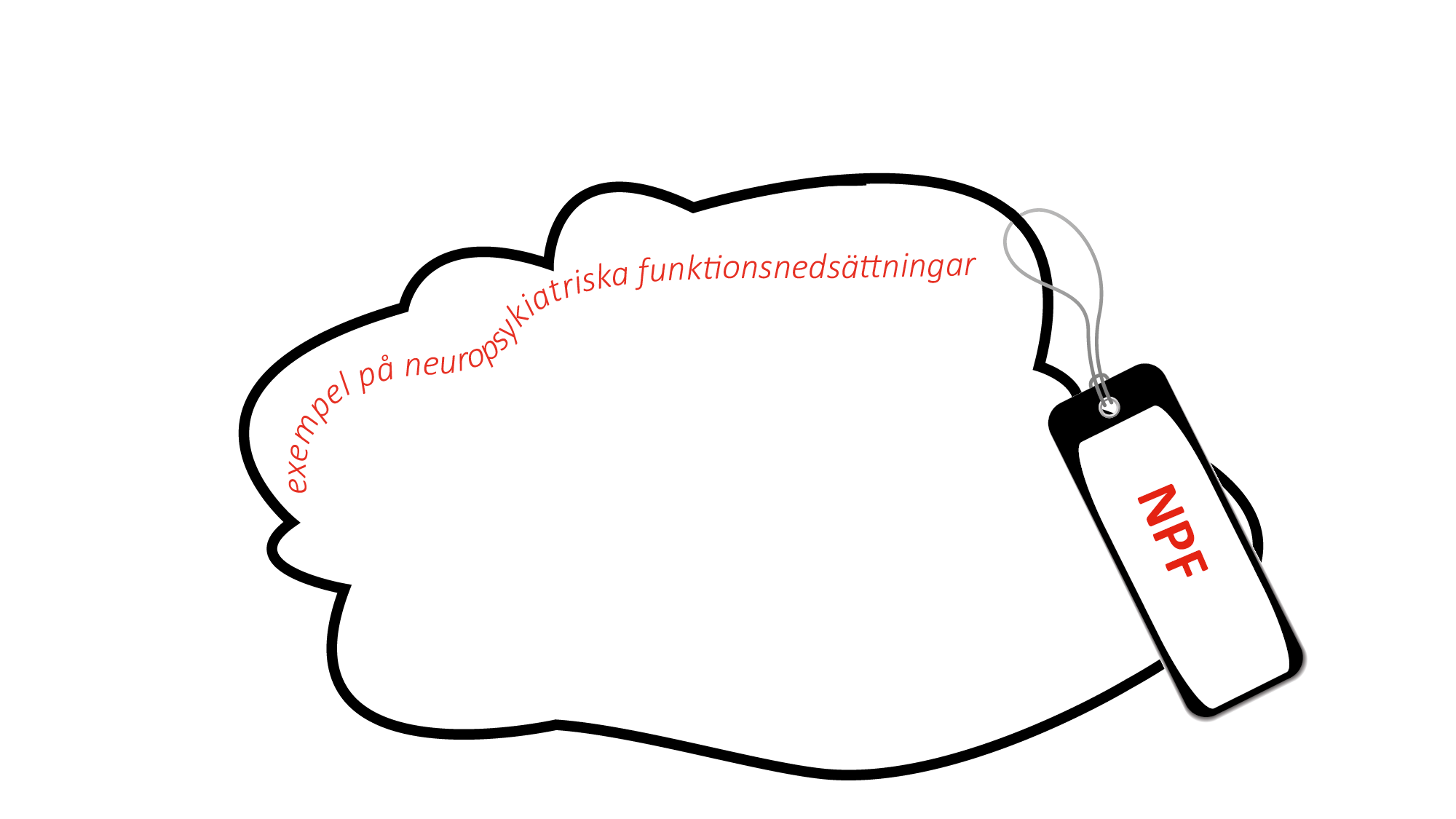 Gemensamma drag
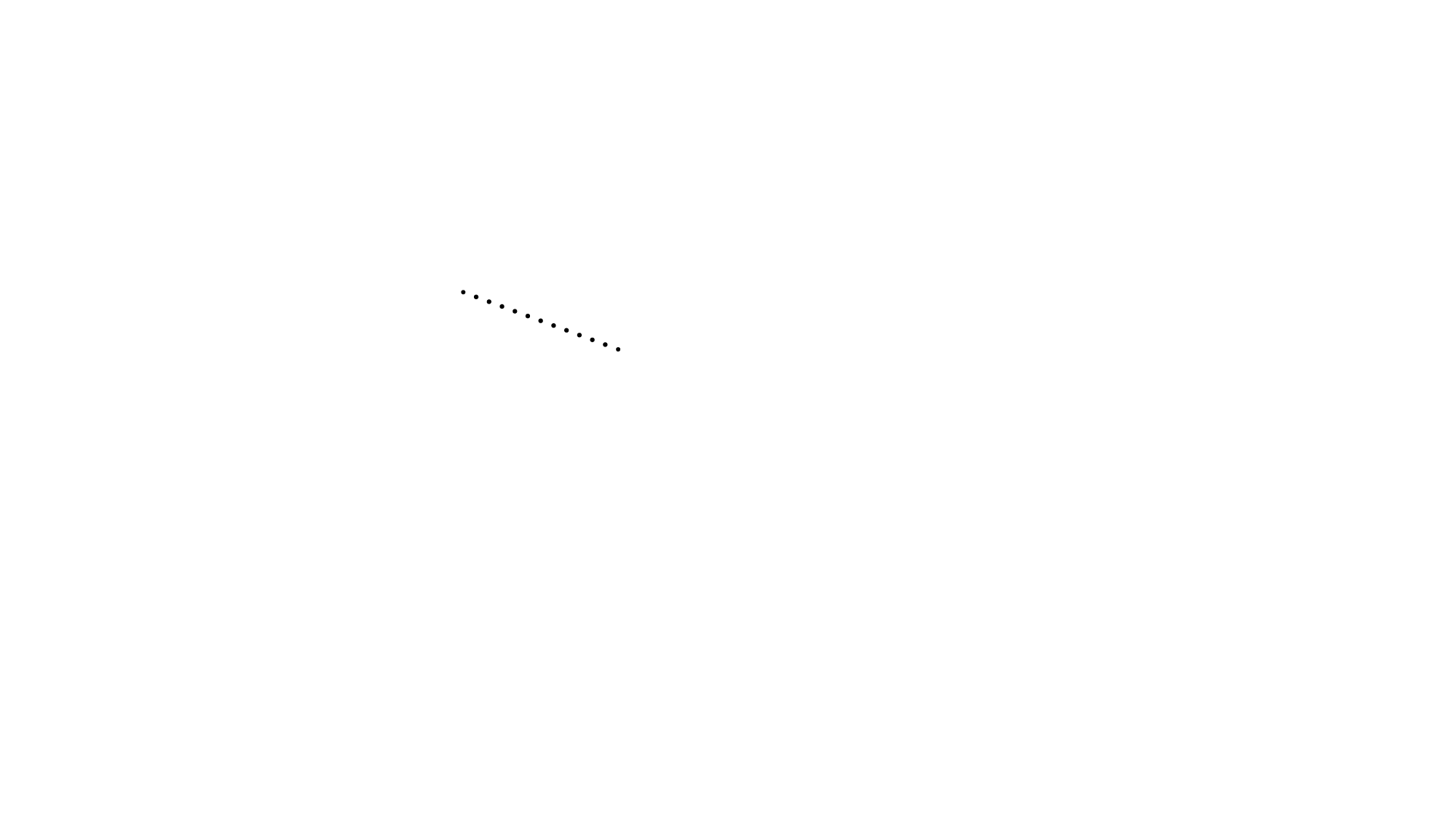 Kognitionshandikapp
Tidiga insatser är avgörande
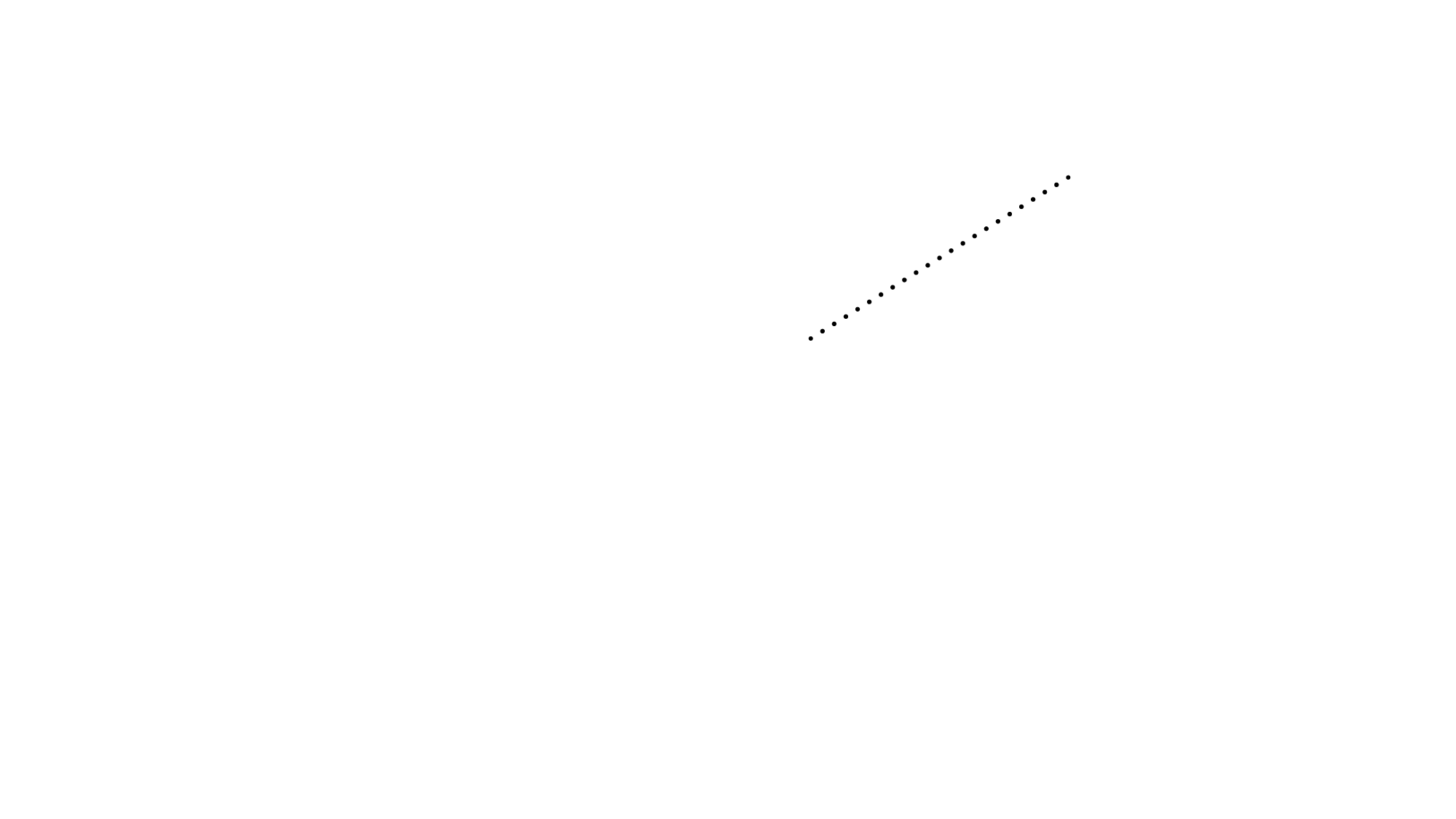 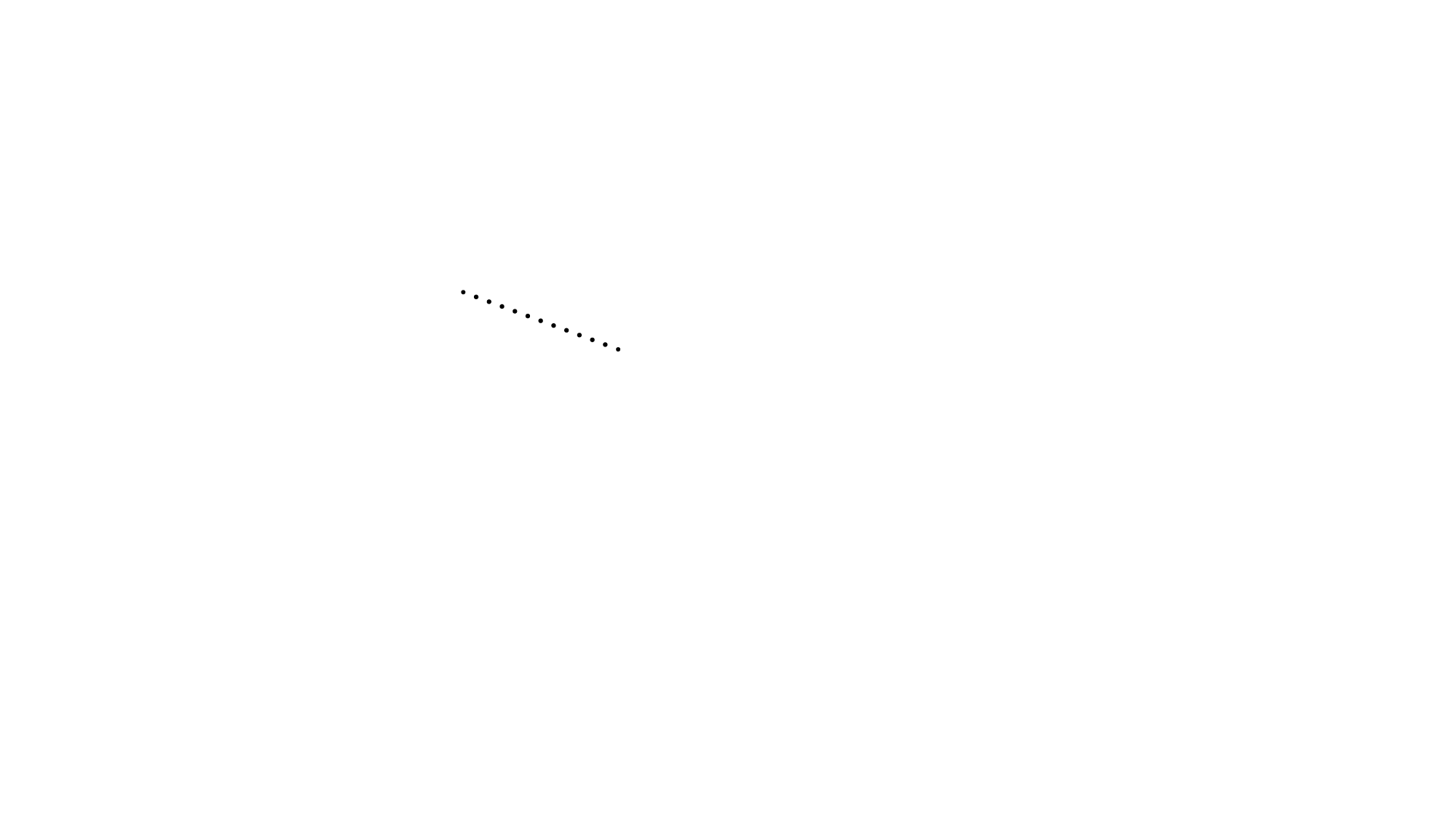 Tourettes syndrom
Oförmåga – inte ovilja
Lite hjälp kan göra 
stor skillnad
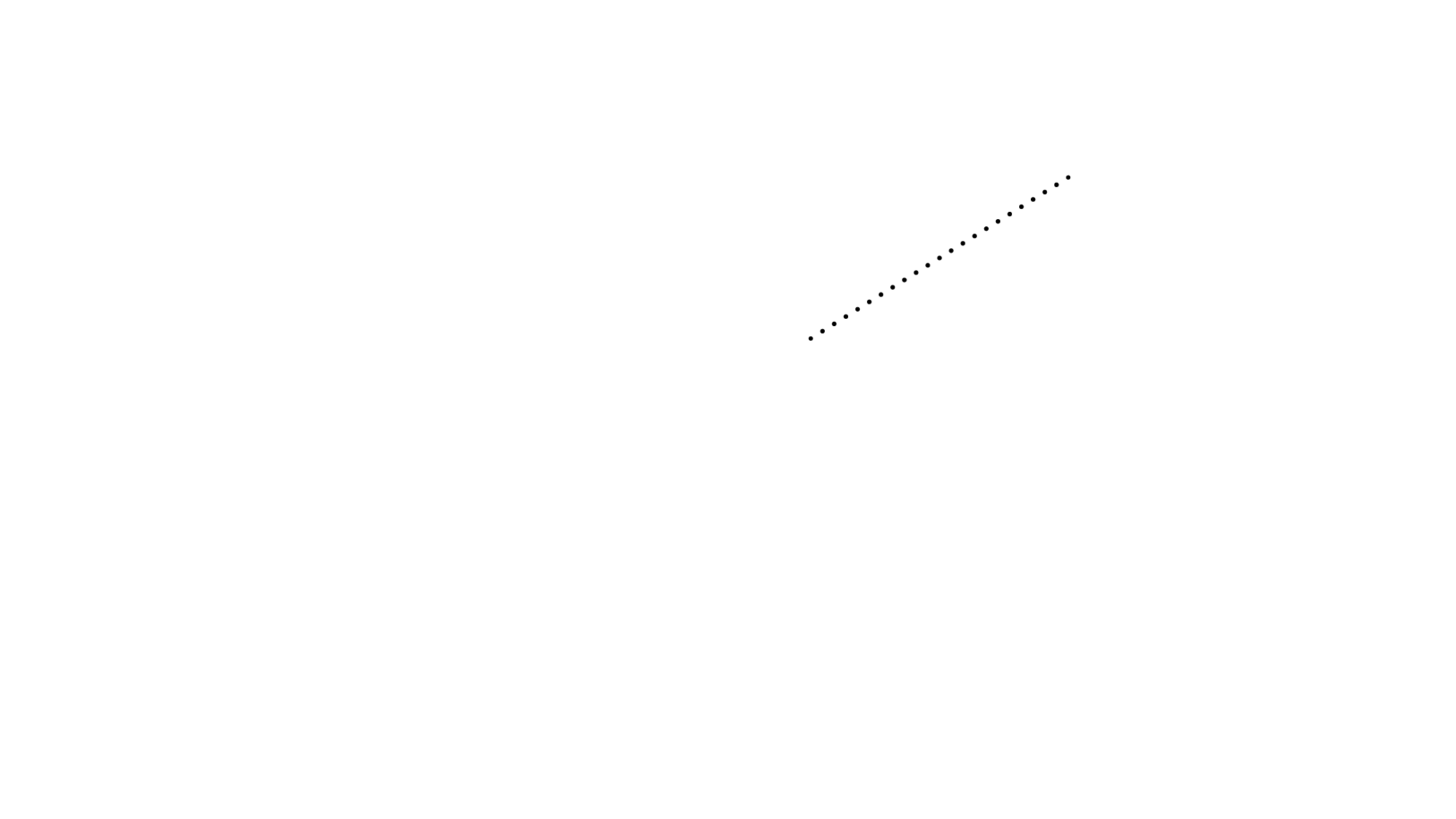 Dyslexi
Språkstörning -
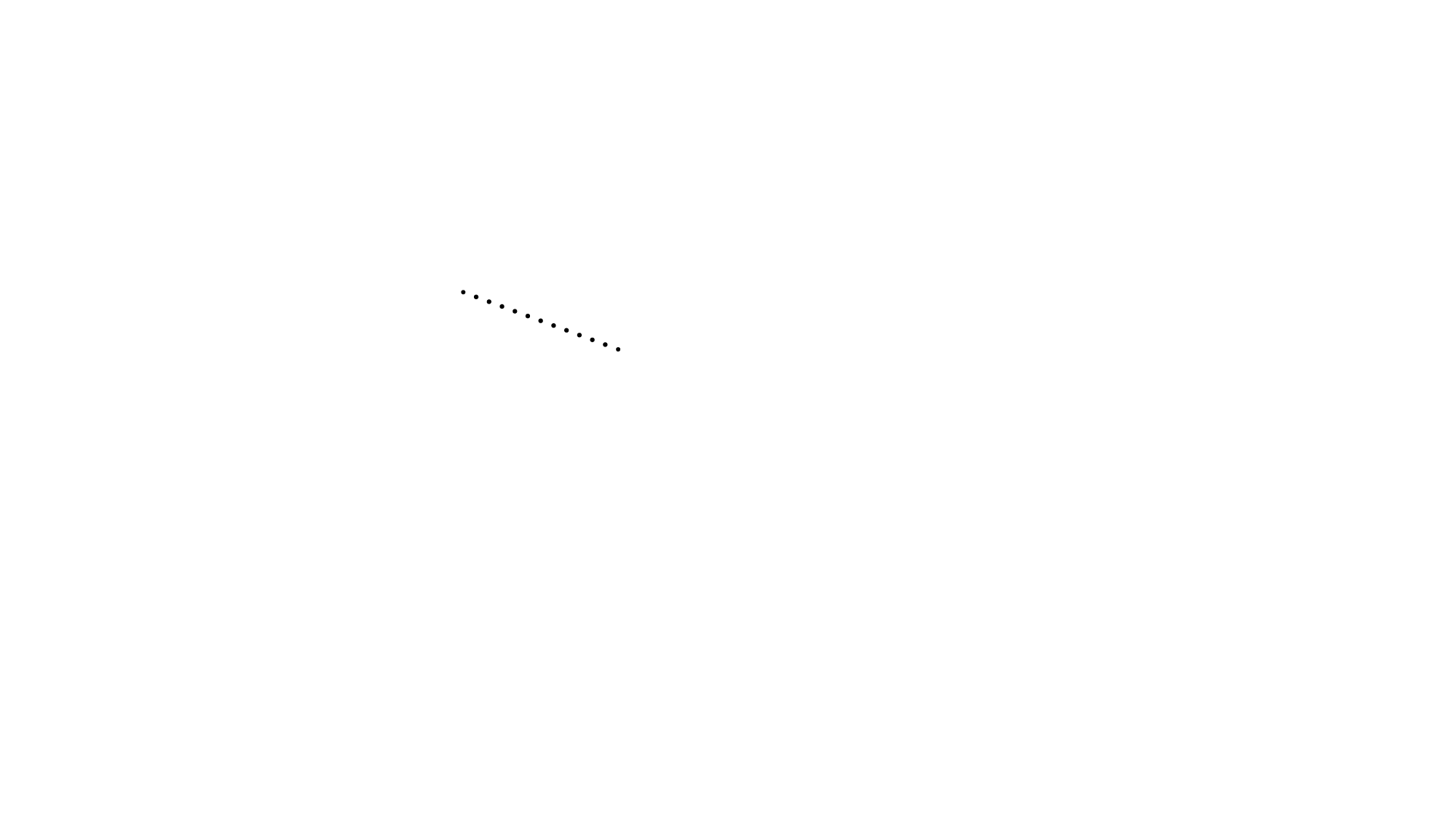 Vanligt med flera diagnoser
Kommunikationsstörning
Tidig debut
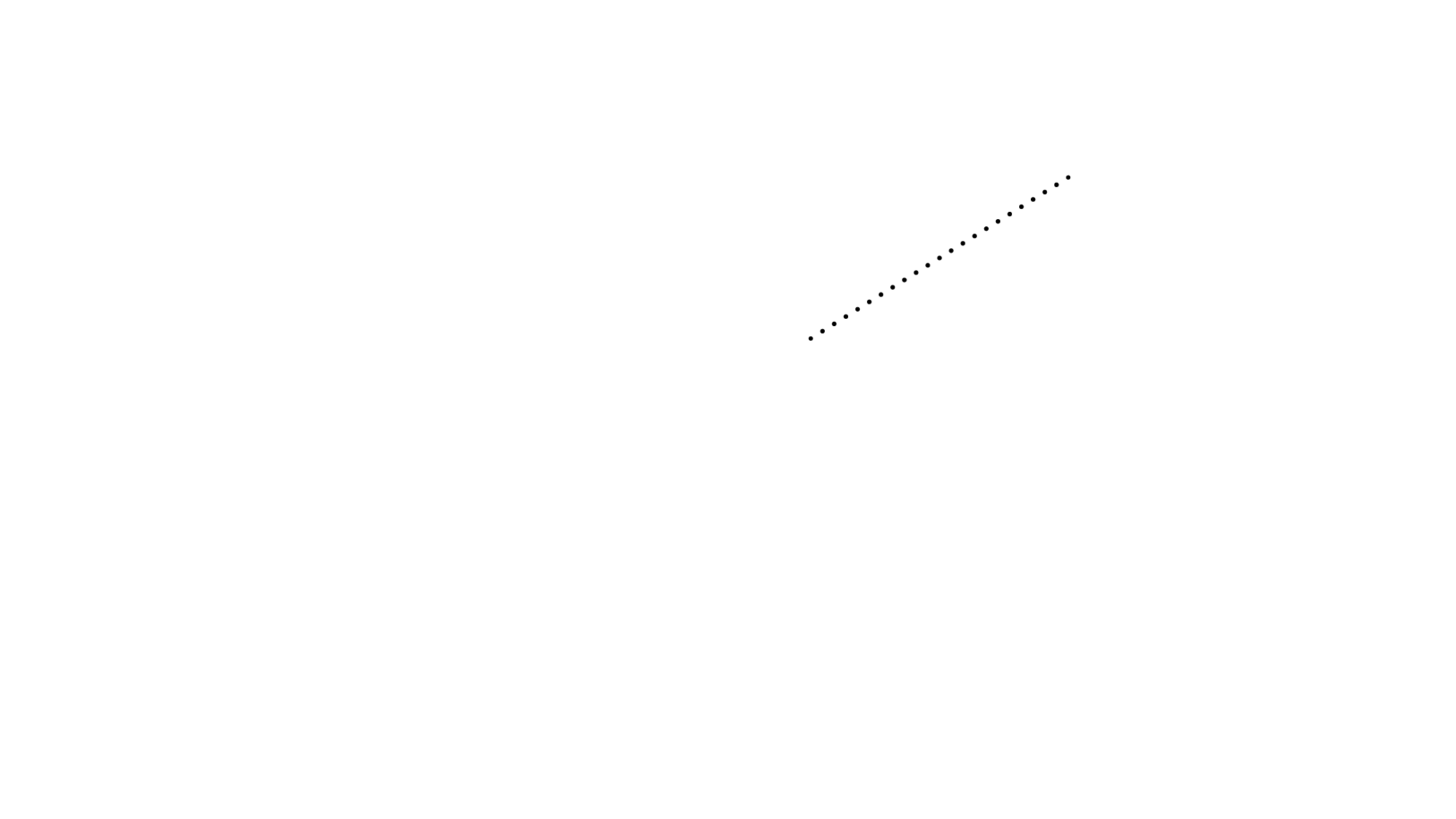 Aspergers syndrom/Autism
ADHD/ADD
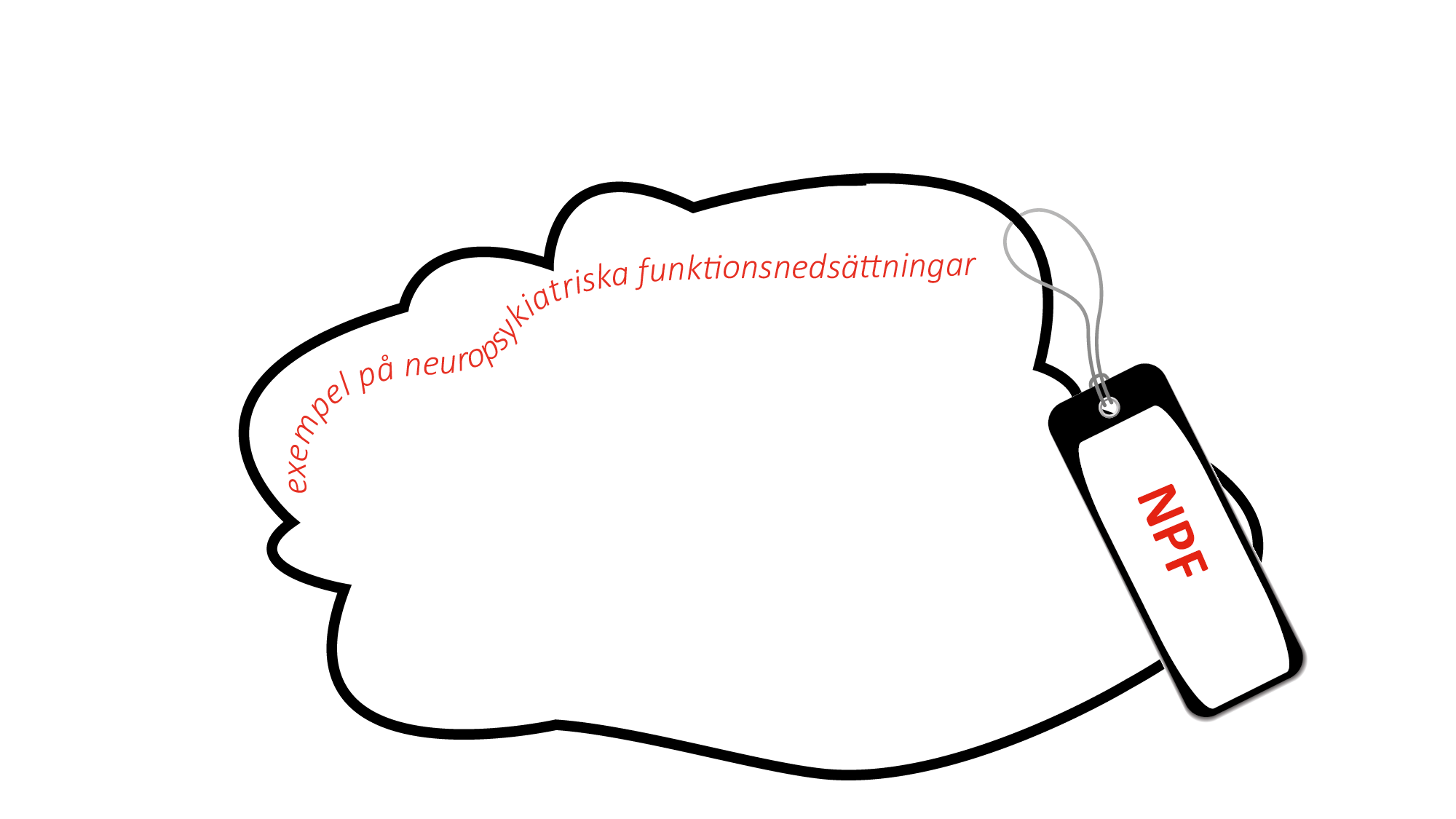 Det är också vanligt med andra symtom
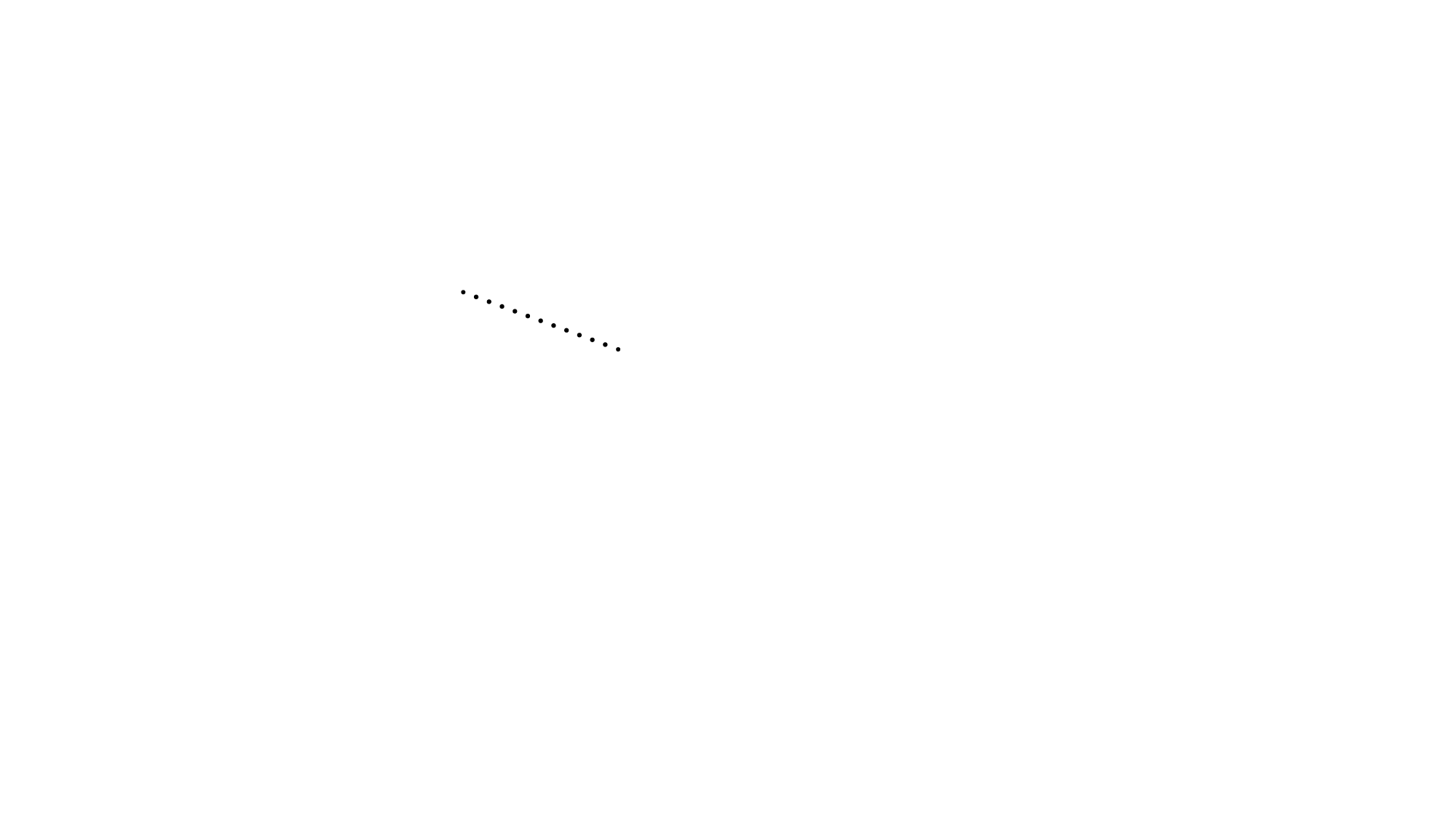 Motoriska svårigheter
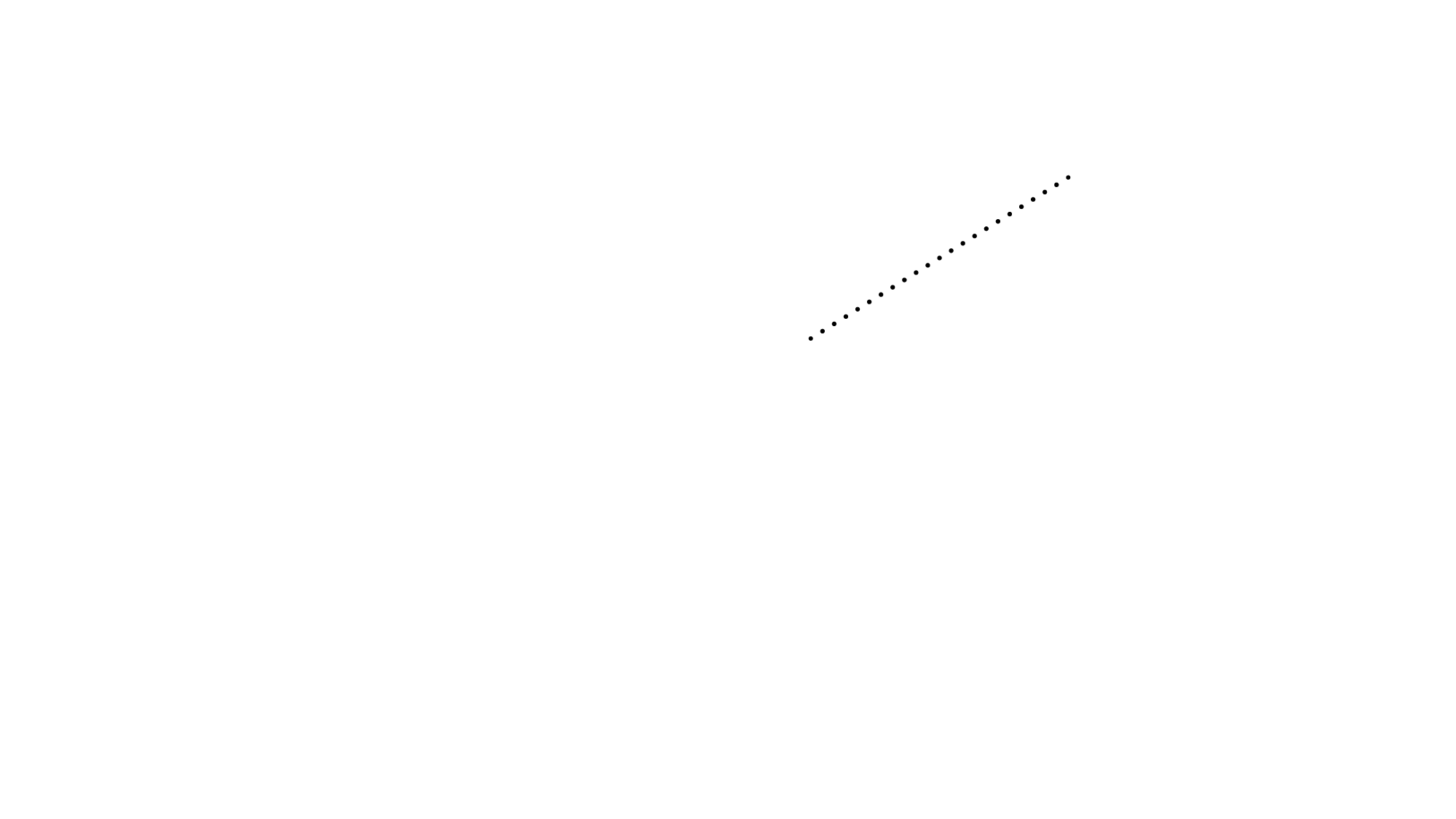 Sömnproblem
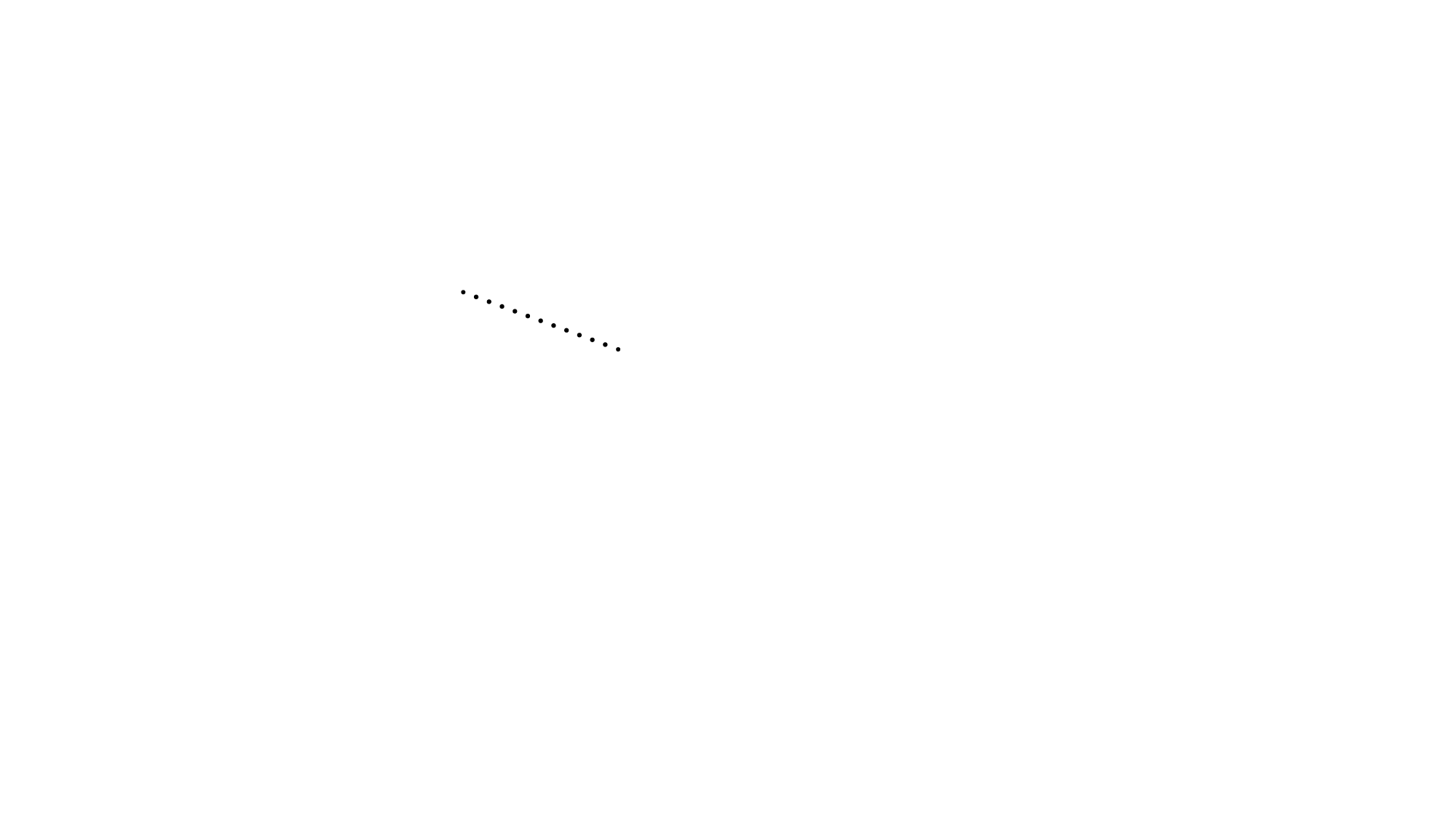 Tourettes syndrom
Ätstörningar
Depression 
och ångest
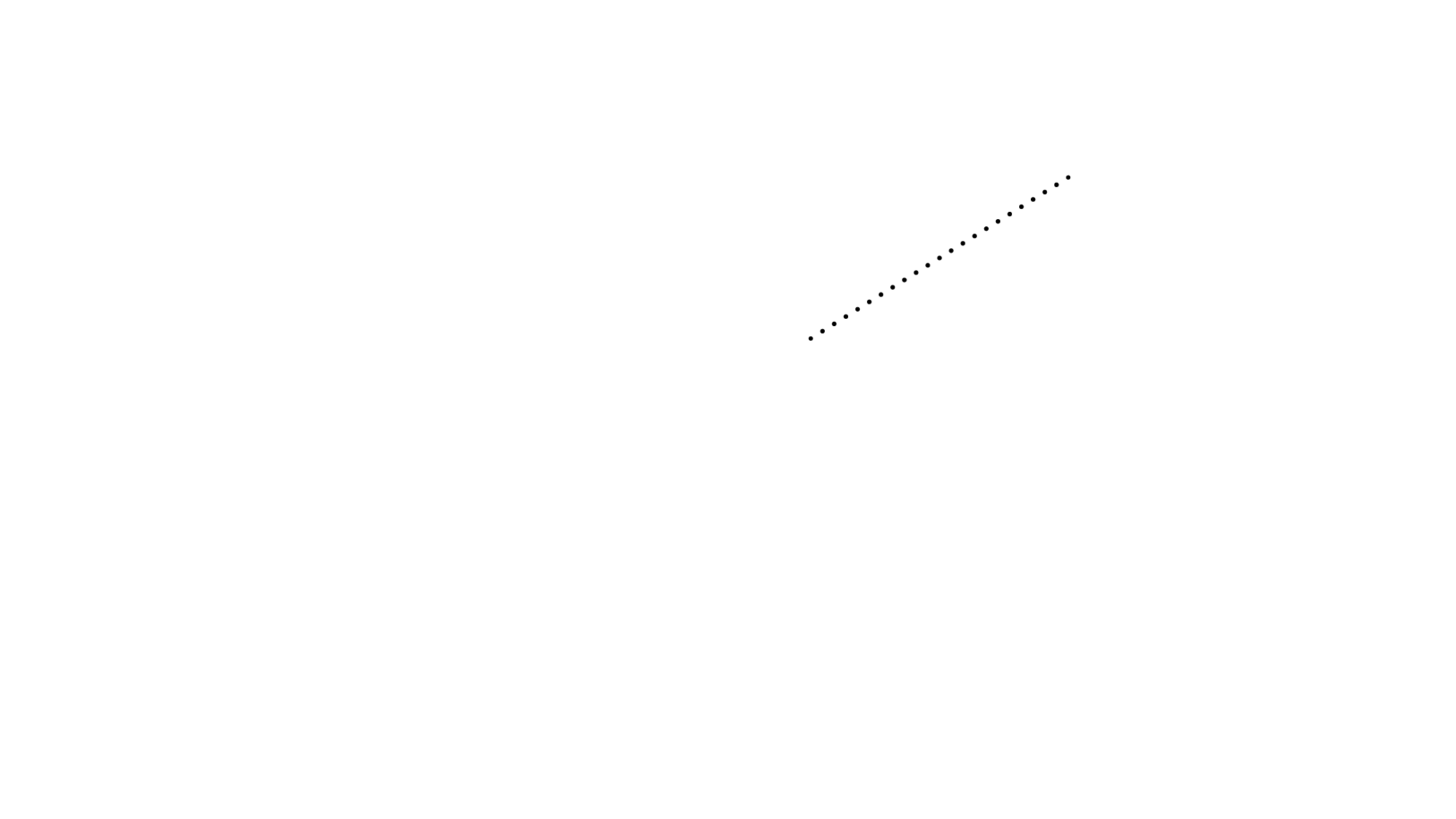 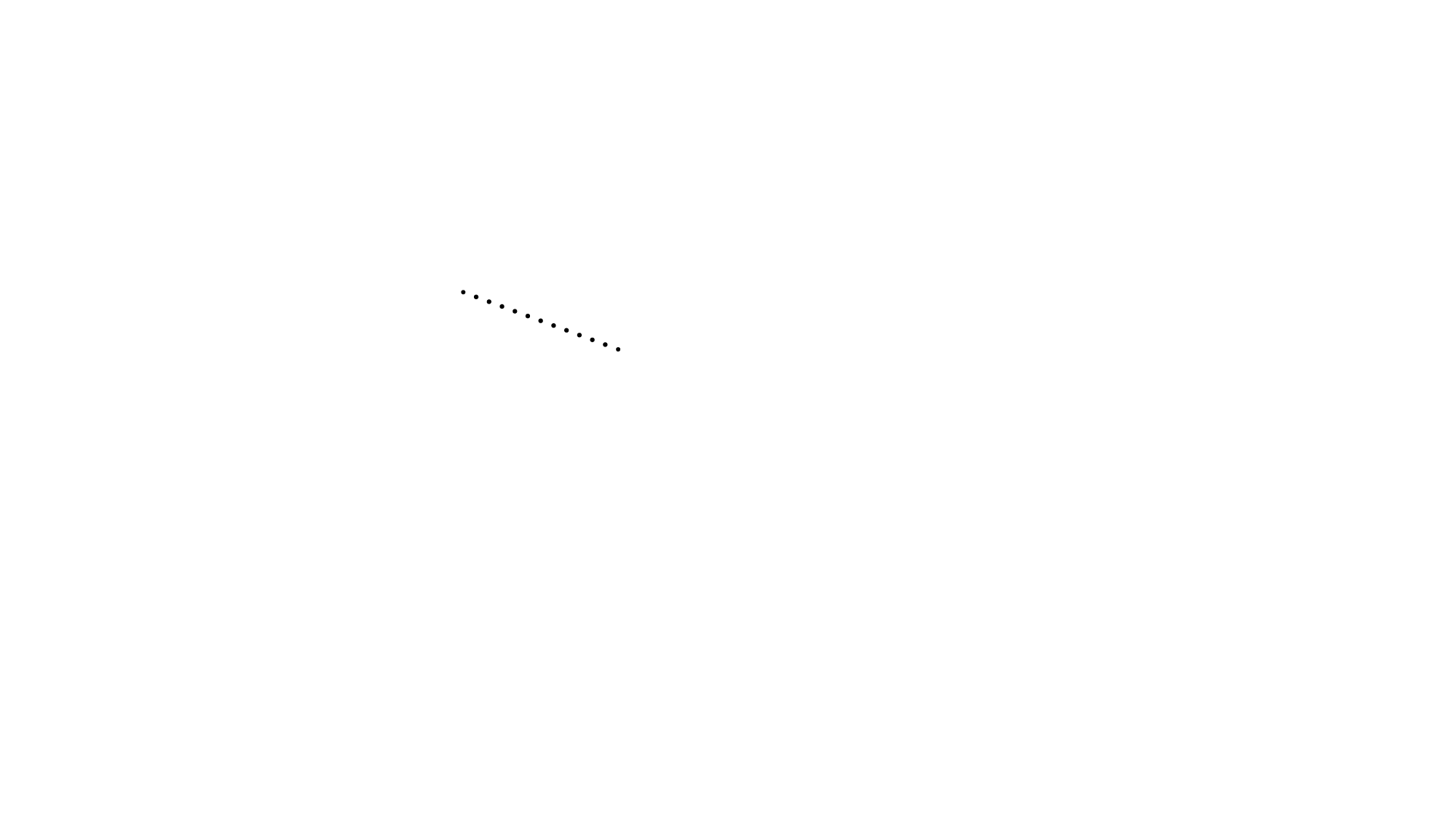 Dyslexi
Språkstörning -
Självskade-
problematik
Kommunikationsstörning
Bipolärt syndrom
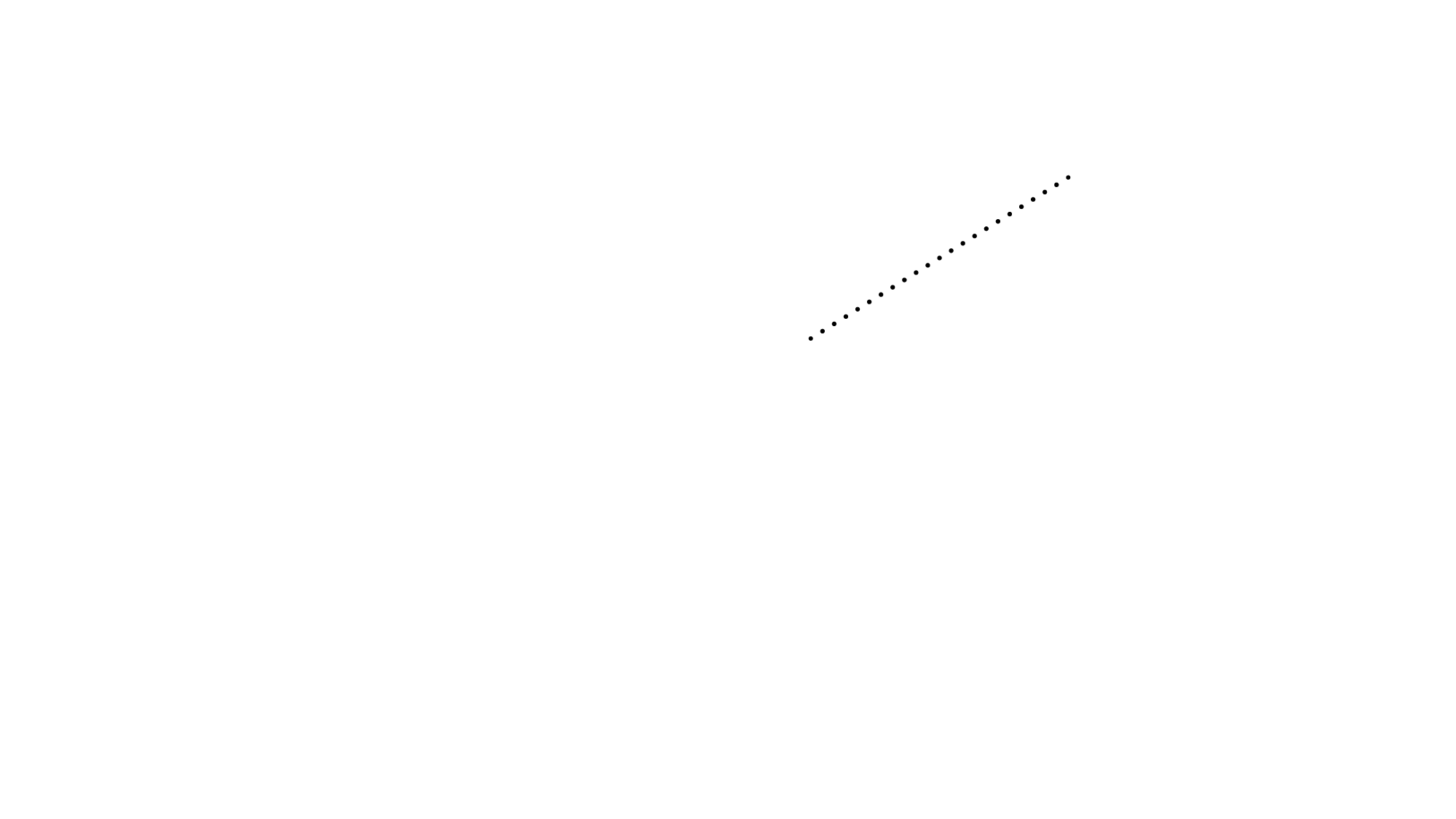 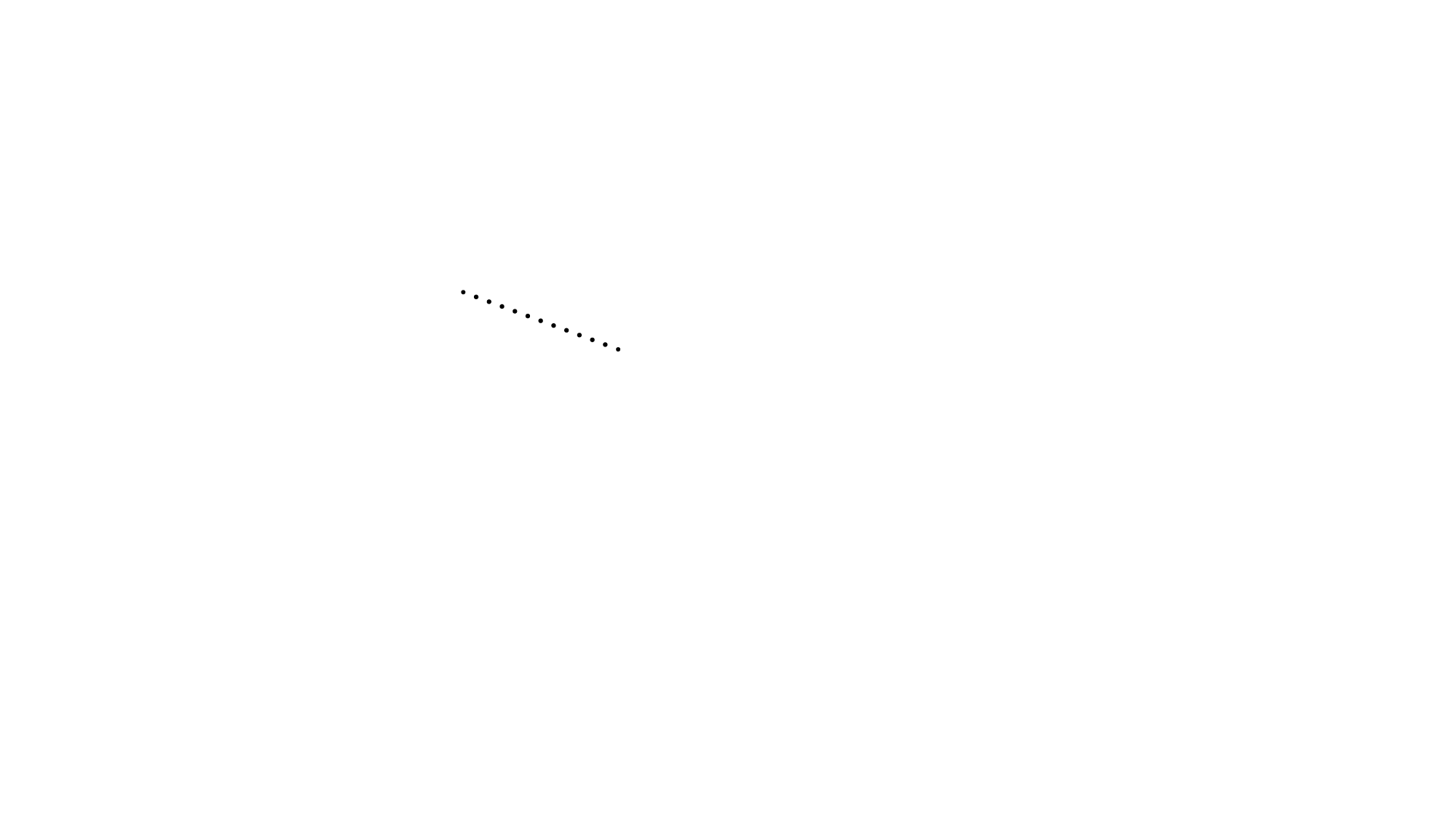 Aspergers syndrom/Autism
Utåtagerande 
beteende
ADHD/ADD
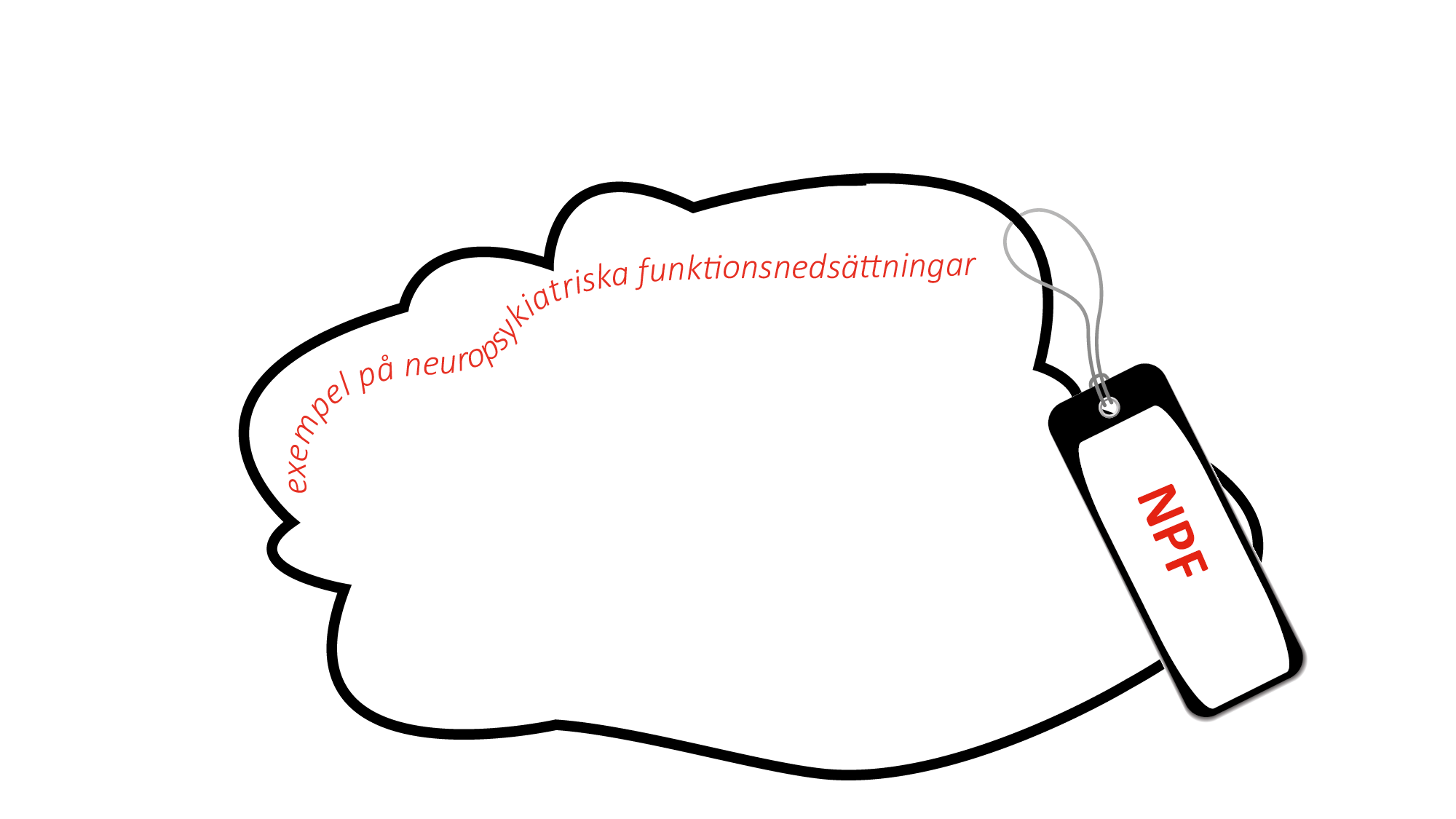 Fördelar eller nackdelar?
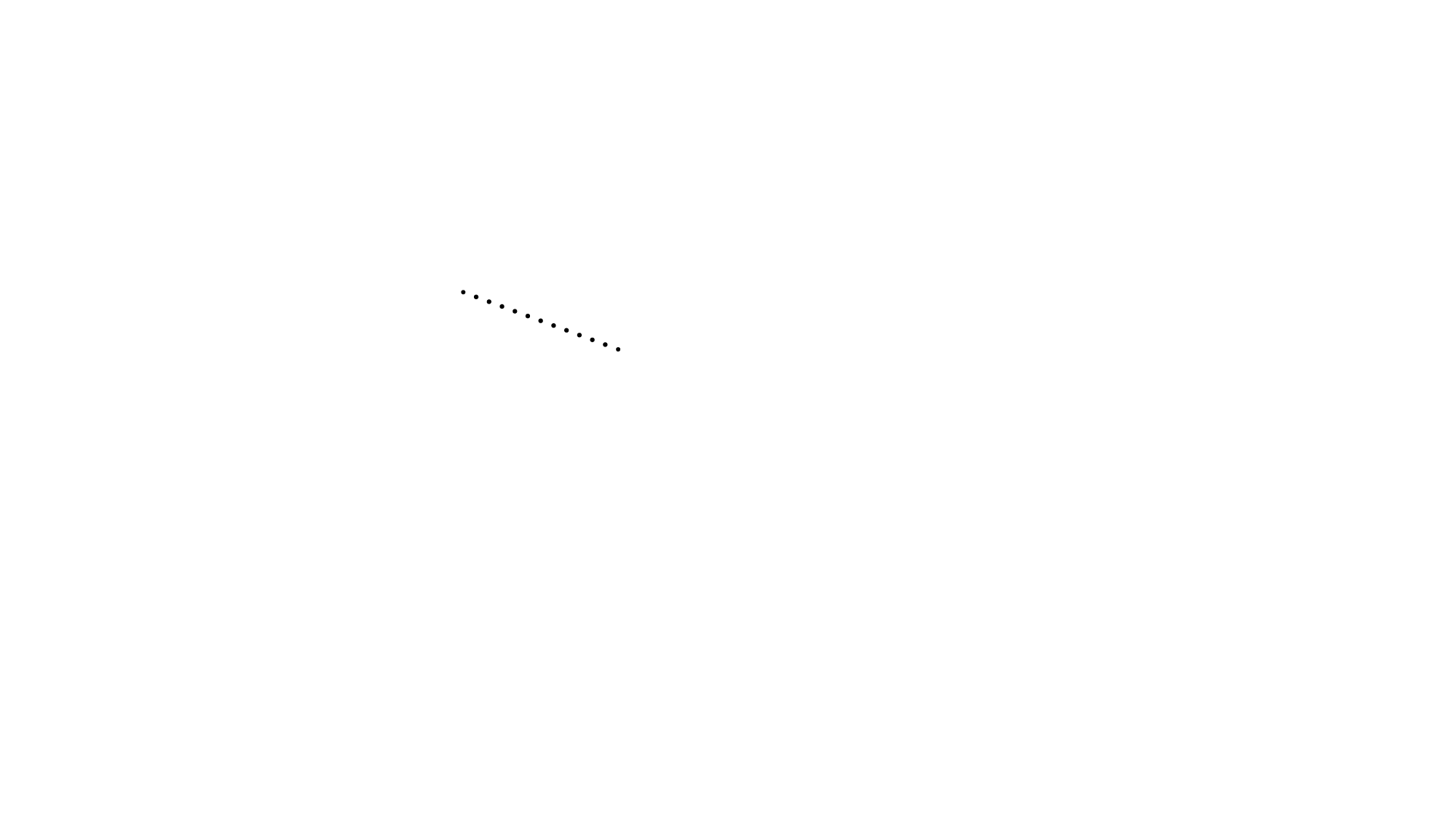 Låg motivation för 
tråkiga ”måsten”
Behöver omväxling/
spänning
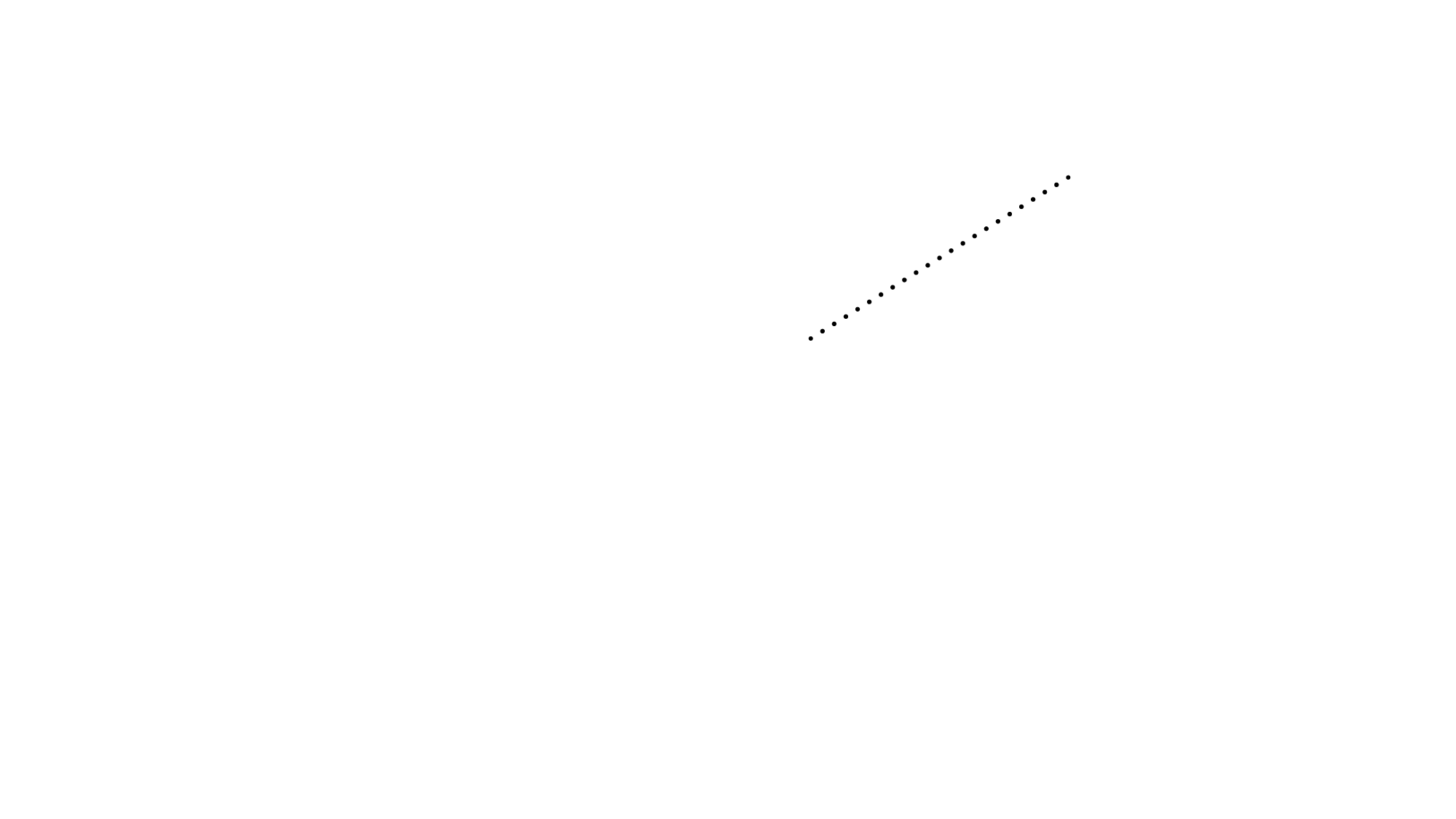 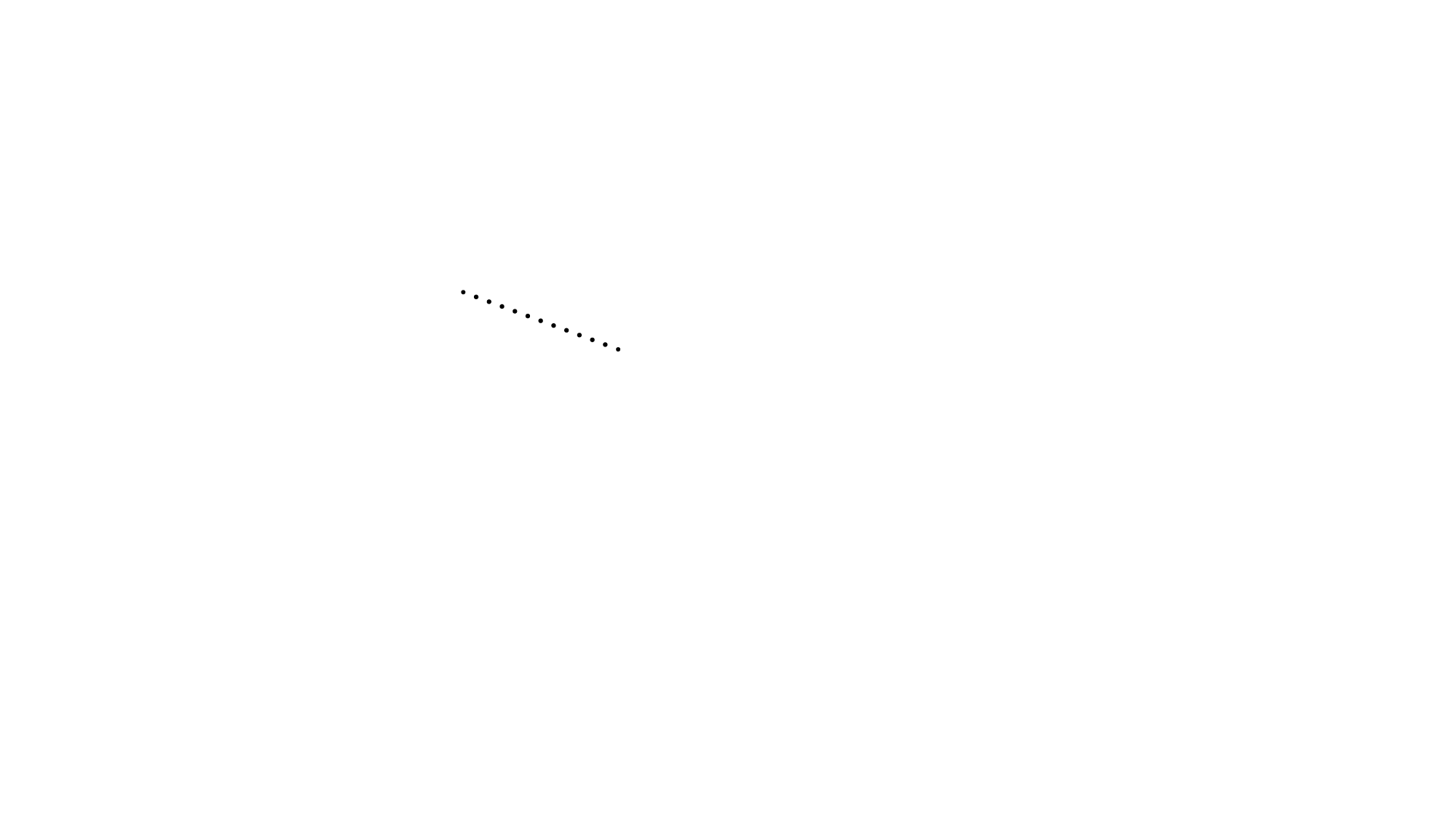 Kort uthållighet 
– svårt att nå långsiktiga mål
Tourettes syndrom
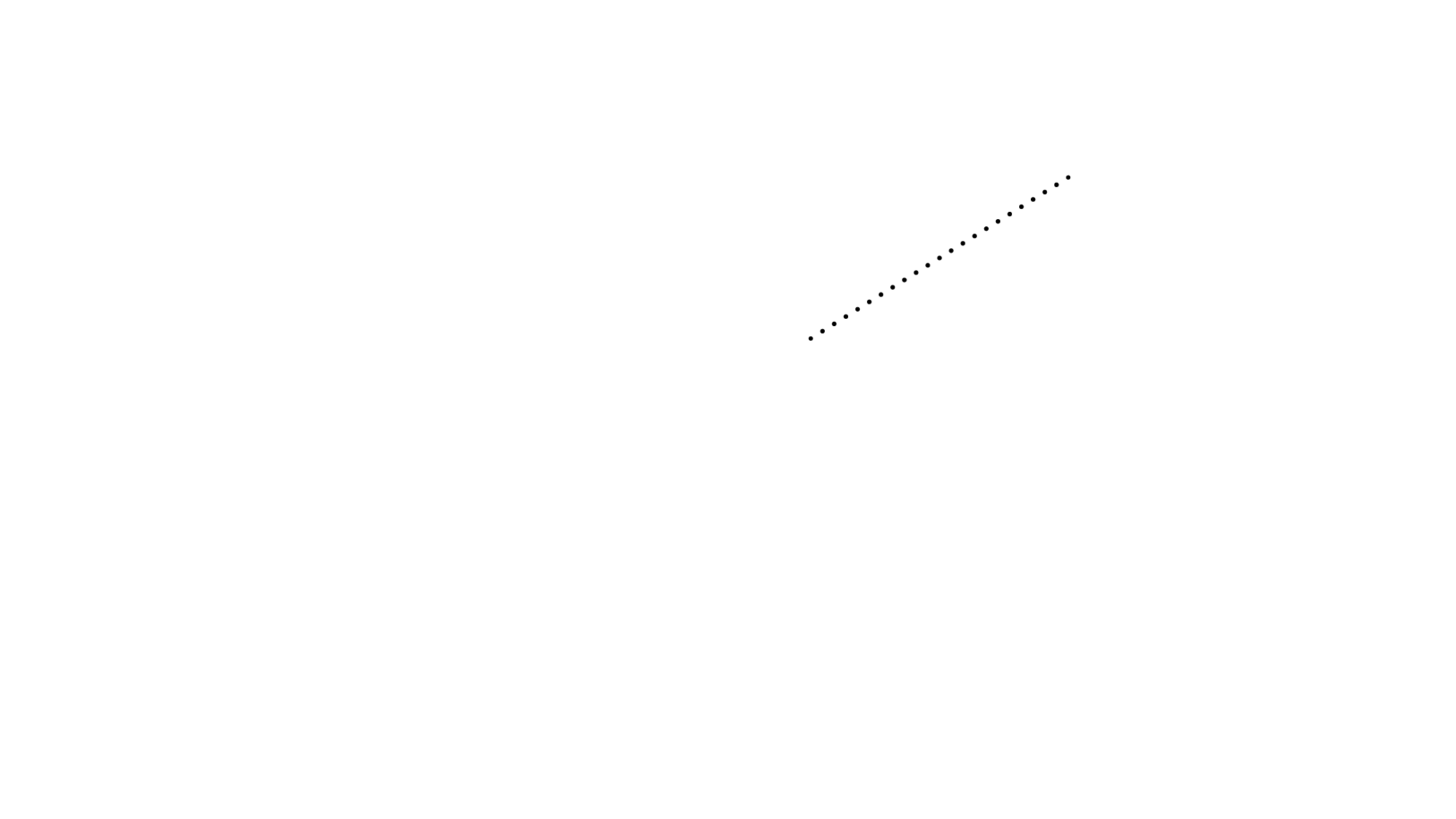 Svårt med 
slentrian
Dyslexi
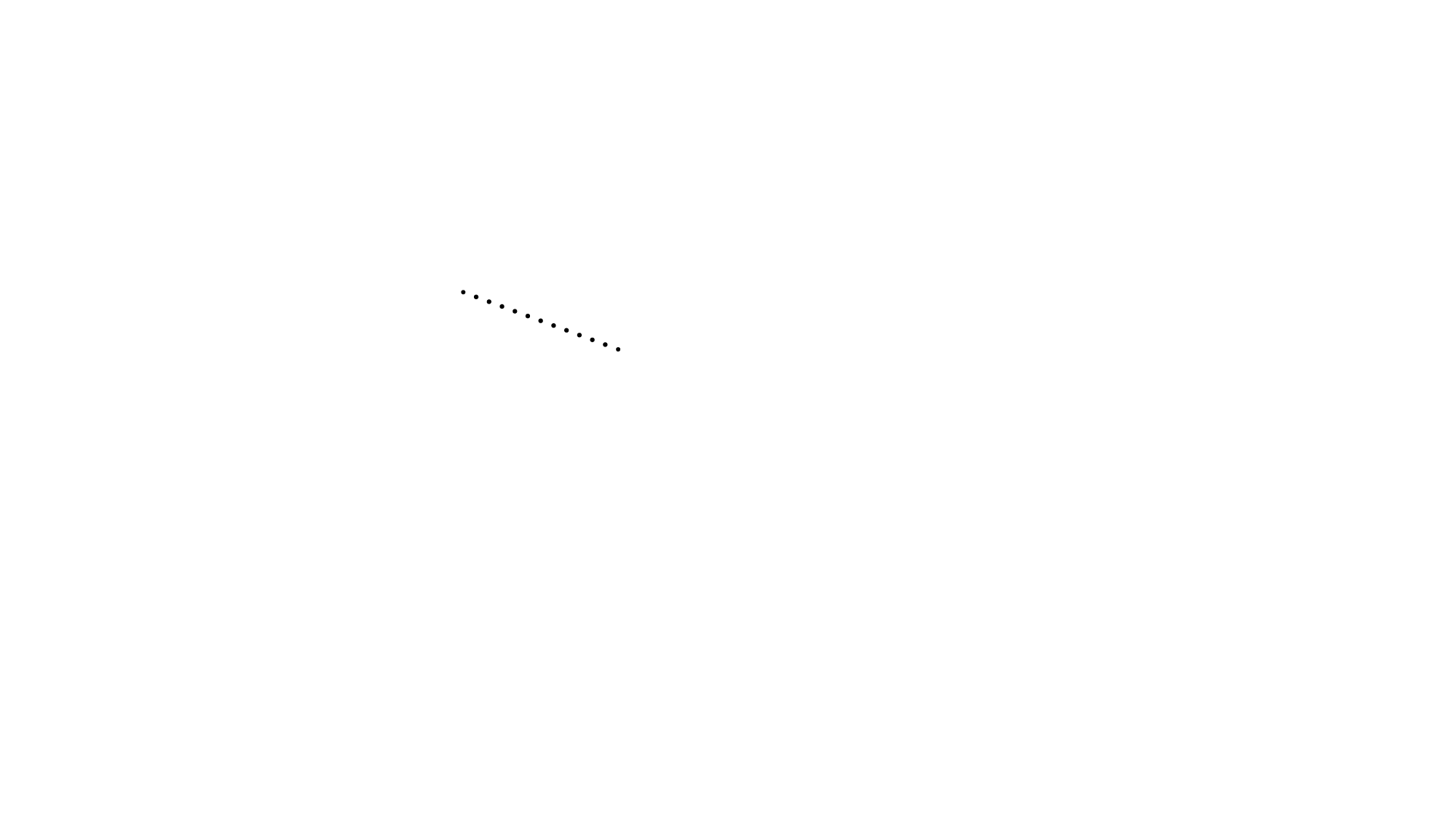 Språkstörning -
Kommunikationsstörning
Tänker och 
handlar 
annorlunda
Motivationen 
styrs av nuet
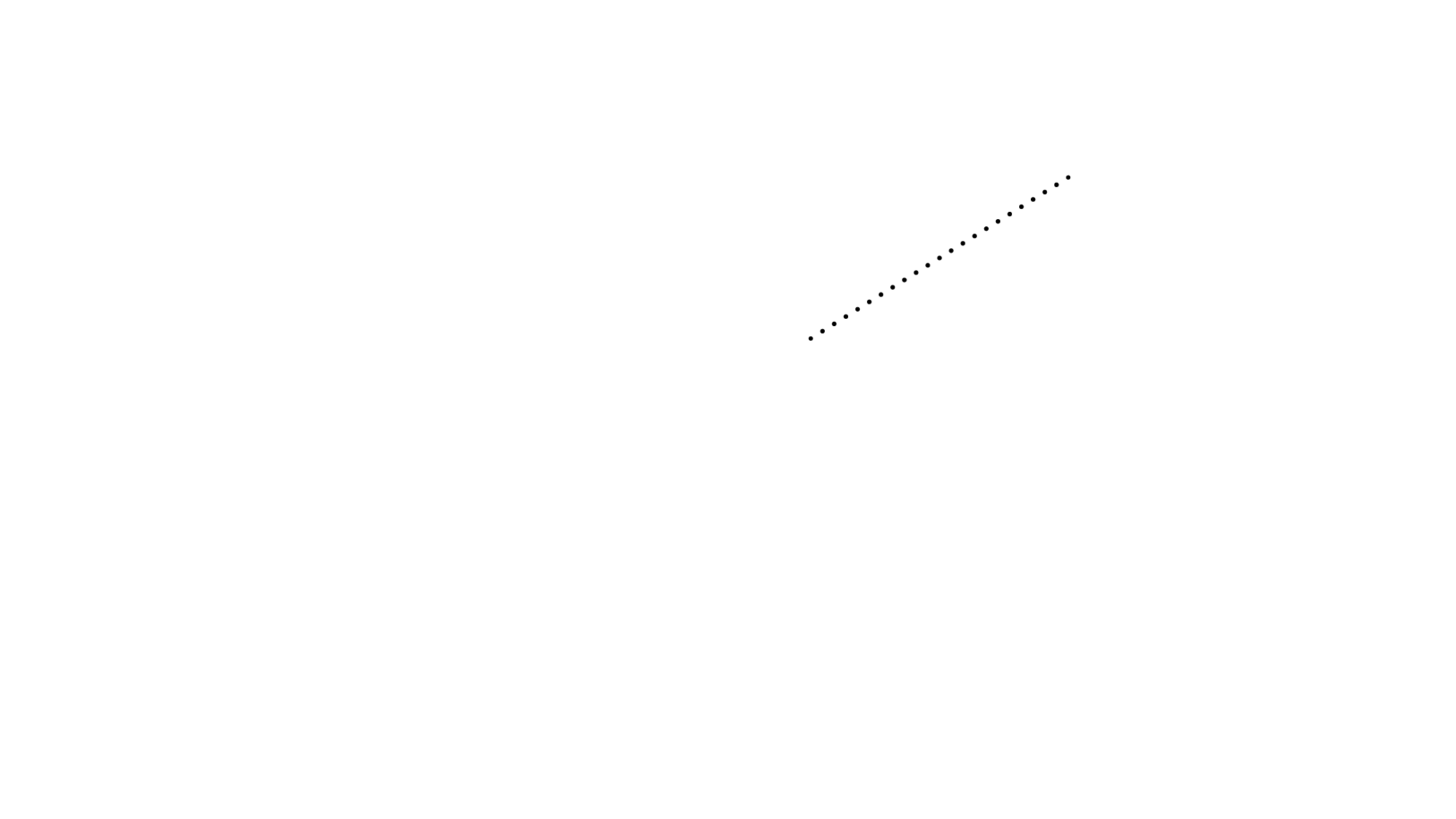 Aspergers syndrom/Autism
ADHD/ADD
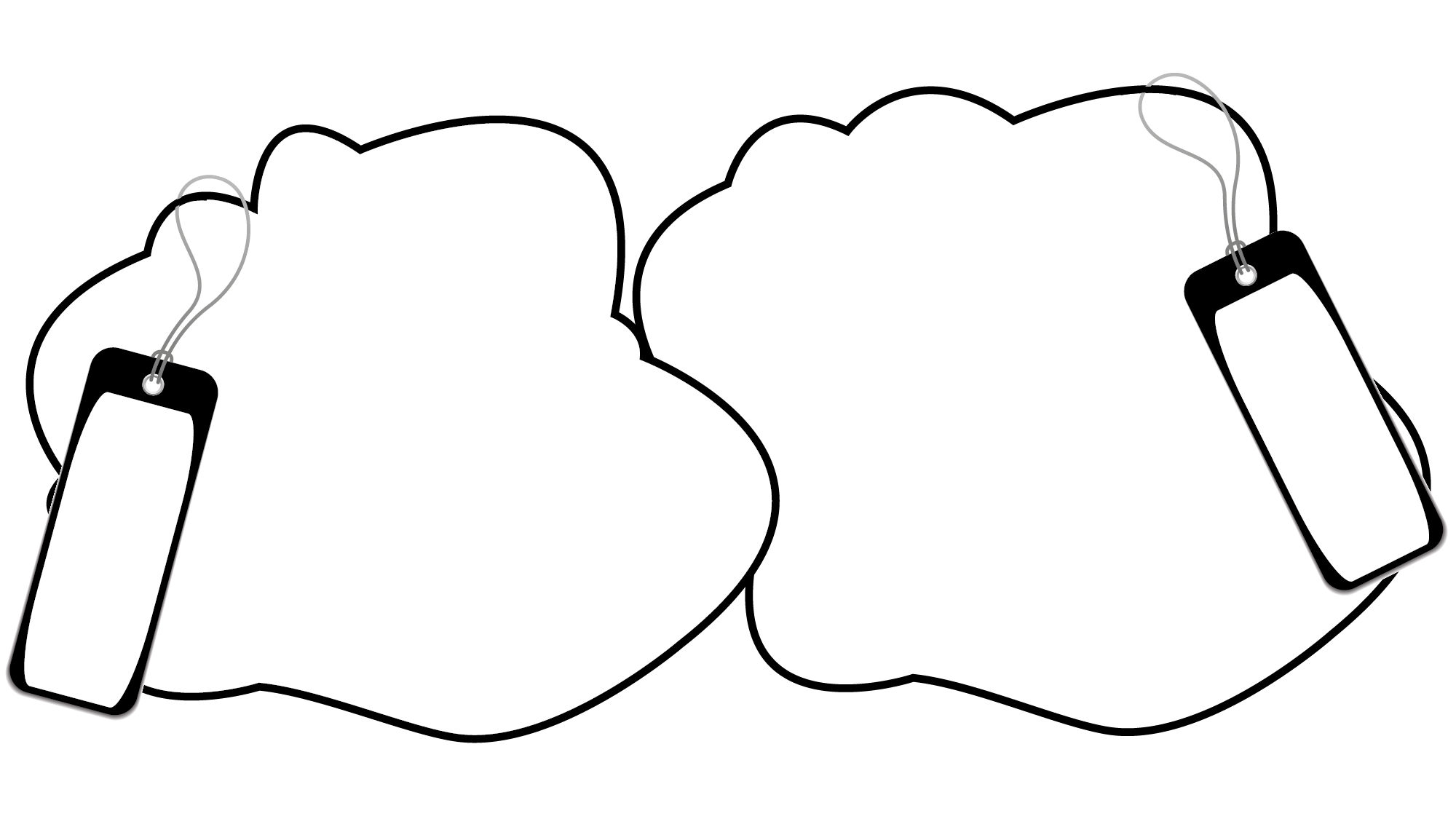 Styrkor och utmaningar
Planera och organisera
Passa tider och hålla dygnsrytmen
Genomföra och bli klar
Kan ha svårt att se konsekvenser
Förklara sina behov – kan behöva ”hjälp att få hjälp”
Ojämn; lätt för vissa saker och svårt för andra
Nytänkande
Vågar ta risker
Förmåga att anpassa sig till det oväntade
Kan se detaljer som andra missar
Klarar sig själv med rätt stöd
En tillgång på arbetsmarknaden
Utmaningar
Styrkor
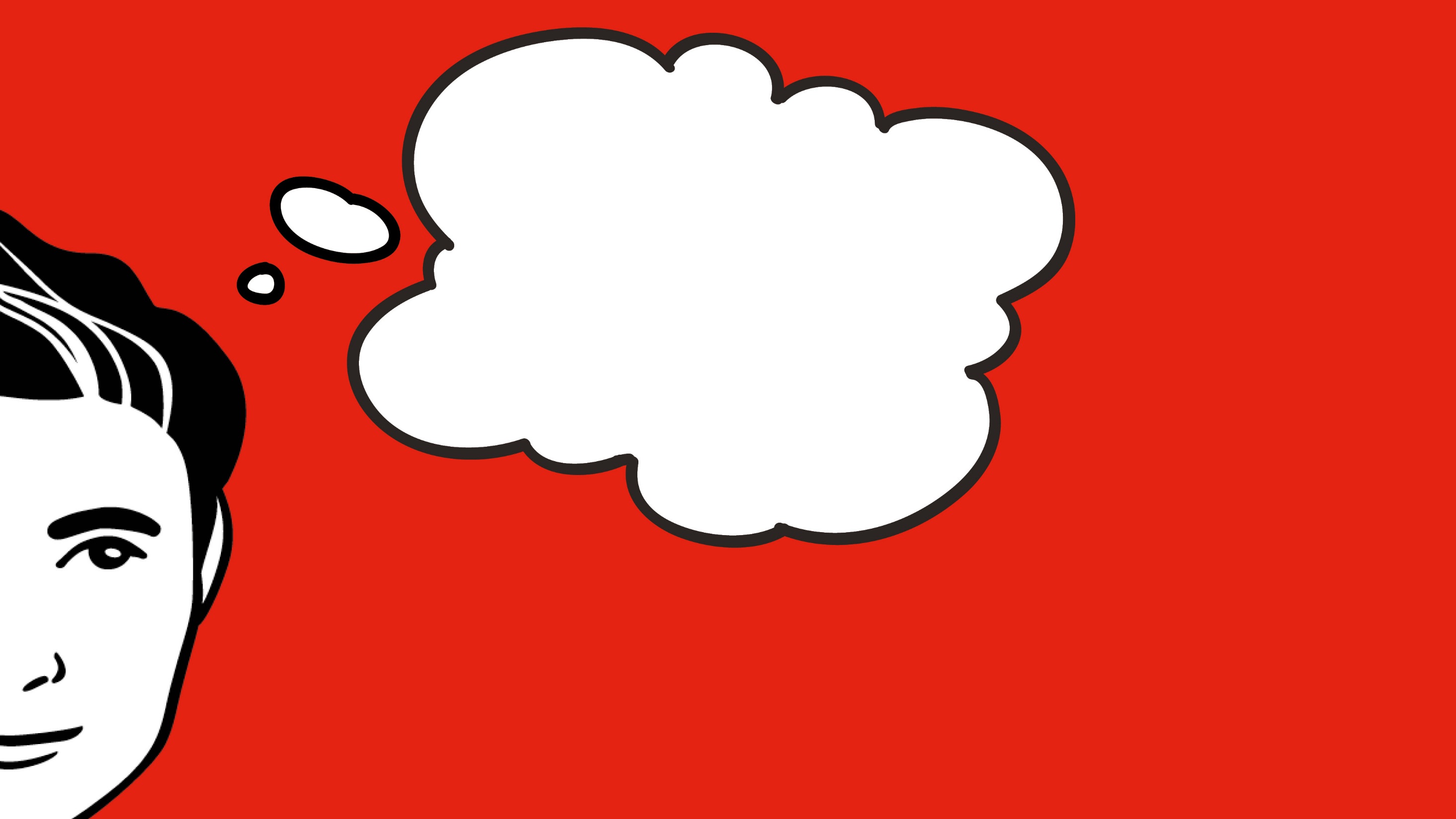 Funktionshinder?
Om det är en funktionsnedsättning avgörs av:
Den egna förmågan – omgivningens krav
Är det svårare idag?
NPF-paradoxen:
Synliga konsekvenser– osynliga svårigheter
Tack för mig!
Läs mer om oss på: attention-riks.se